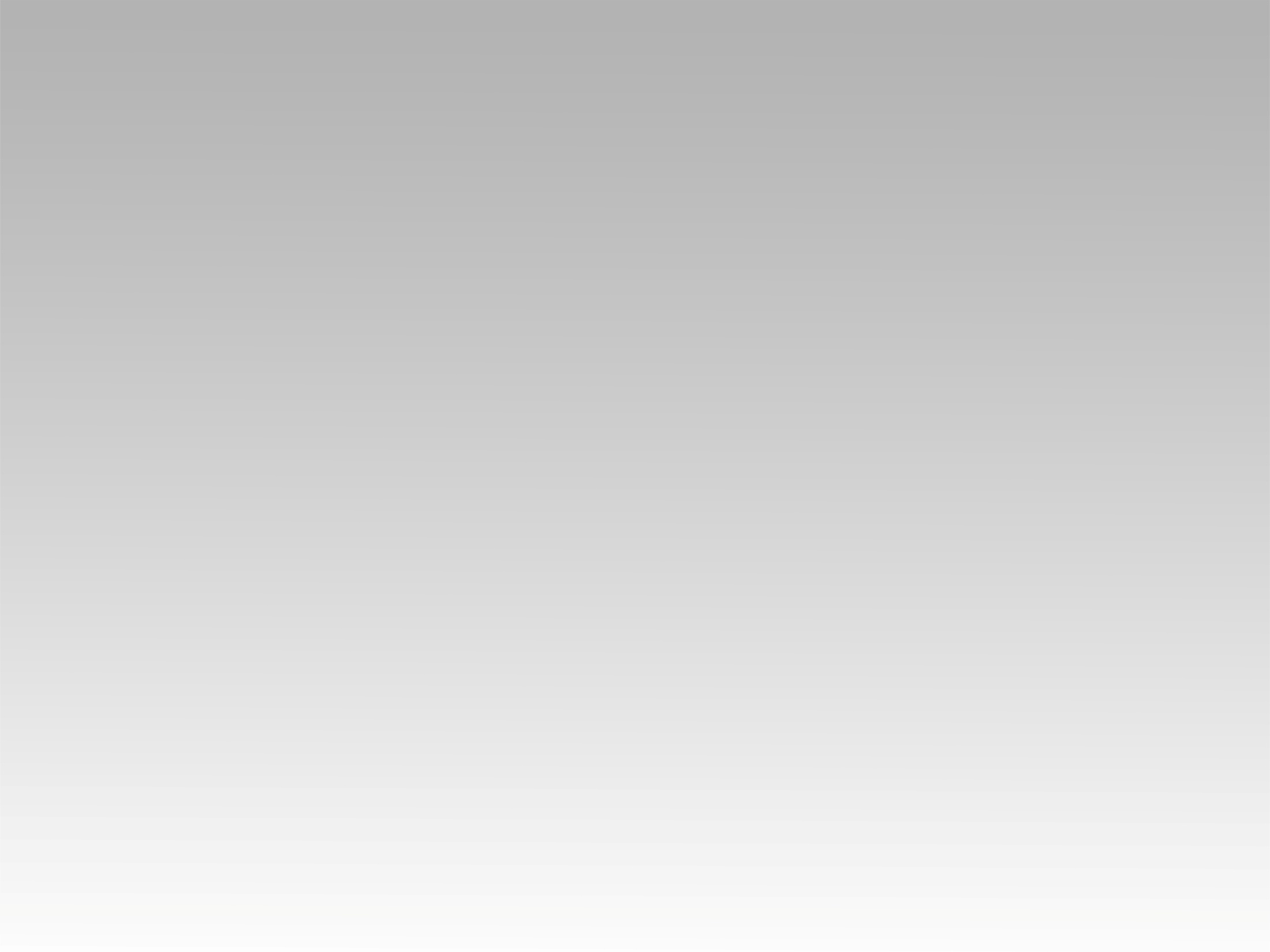 ترنيمة
مين أحن منك
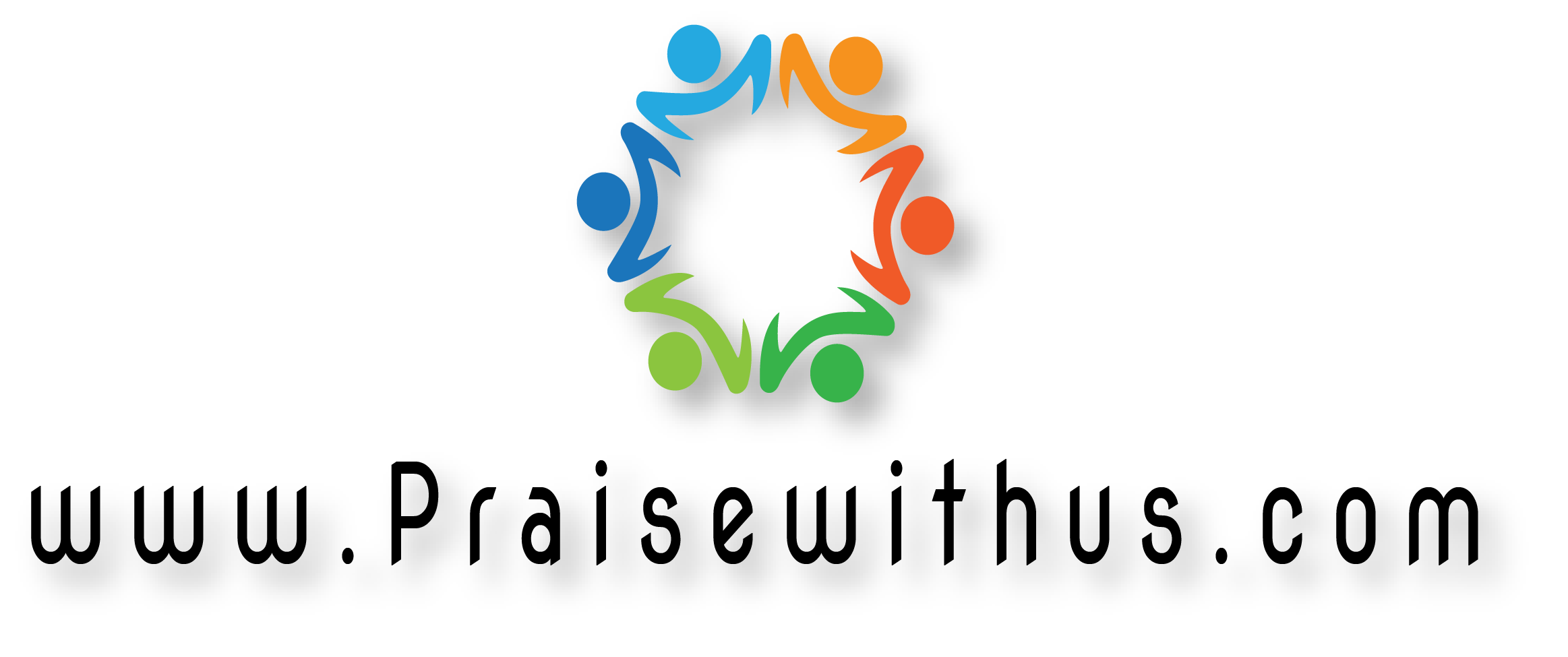 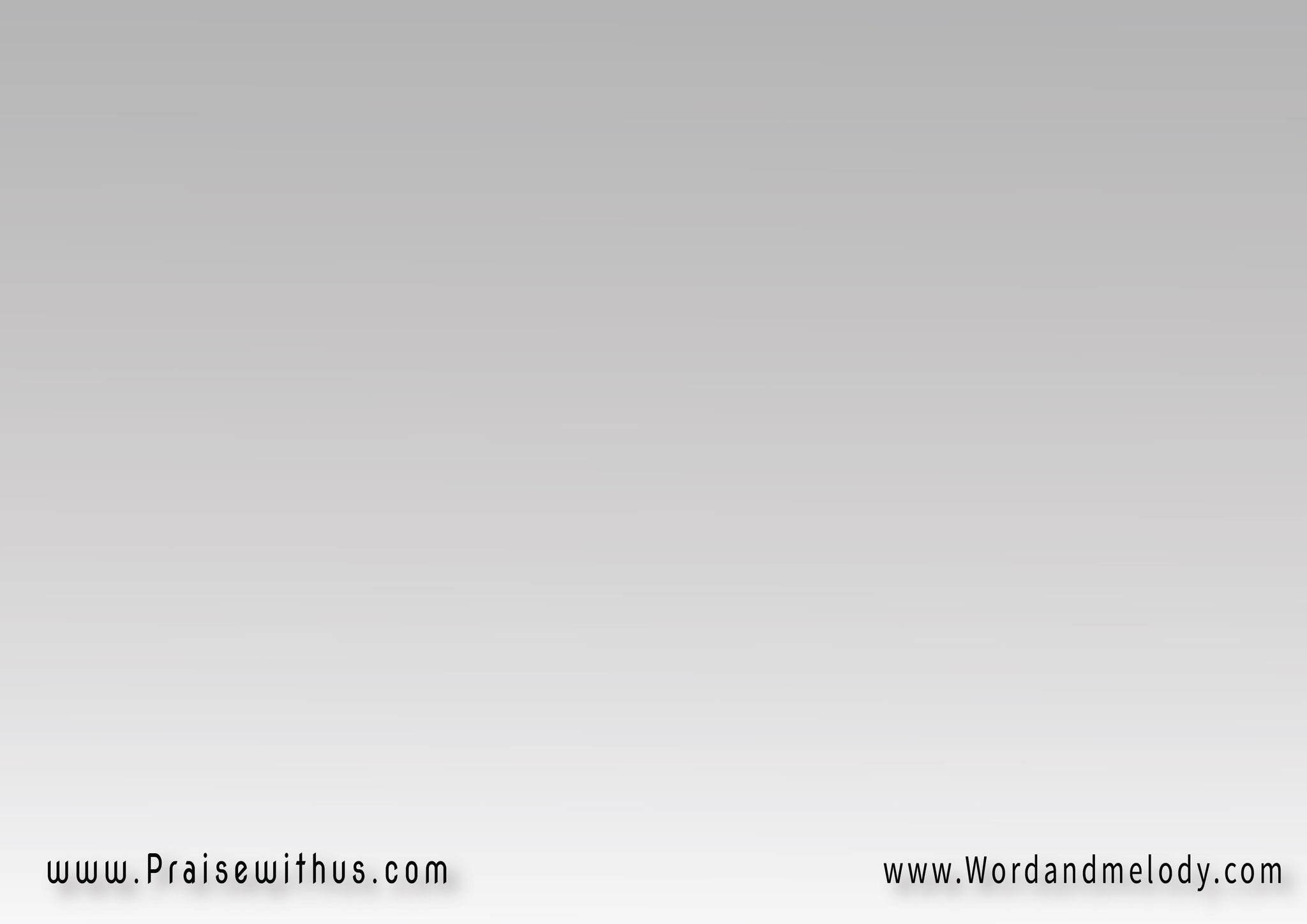 القرار:
مين أحن منك يا خالقنى مين 
مين ياربى زيك مين زيك معين
رزاق وكريم و رب رحيم معين الأرامــــــل وأبو اليتيـــــــــــم
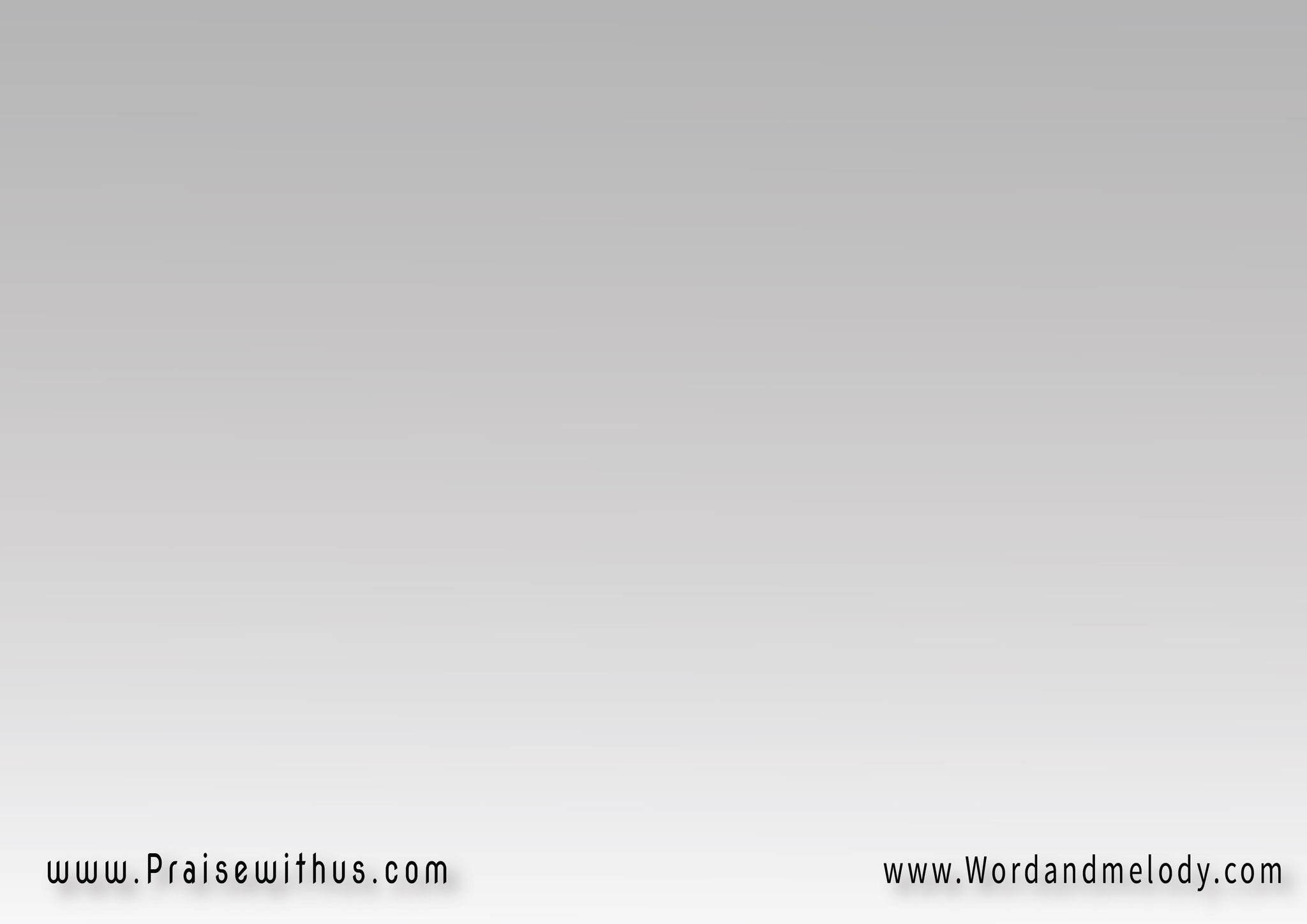 1- يا حامل همومي 
دا عوزي عليك
فى أمسي ويومي 
شبعان من إيديك
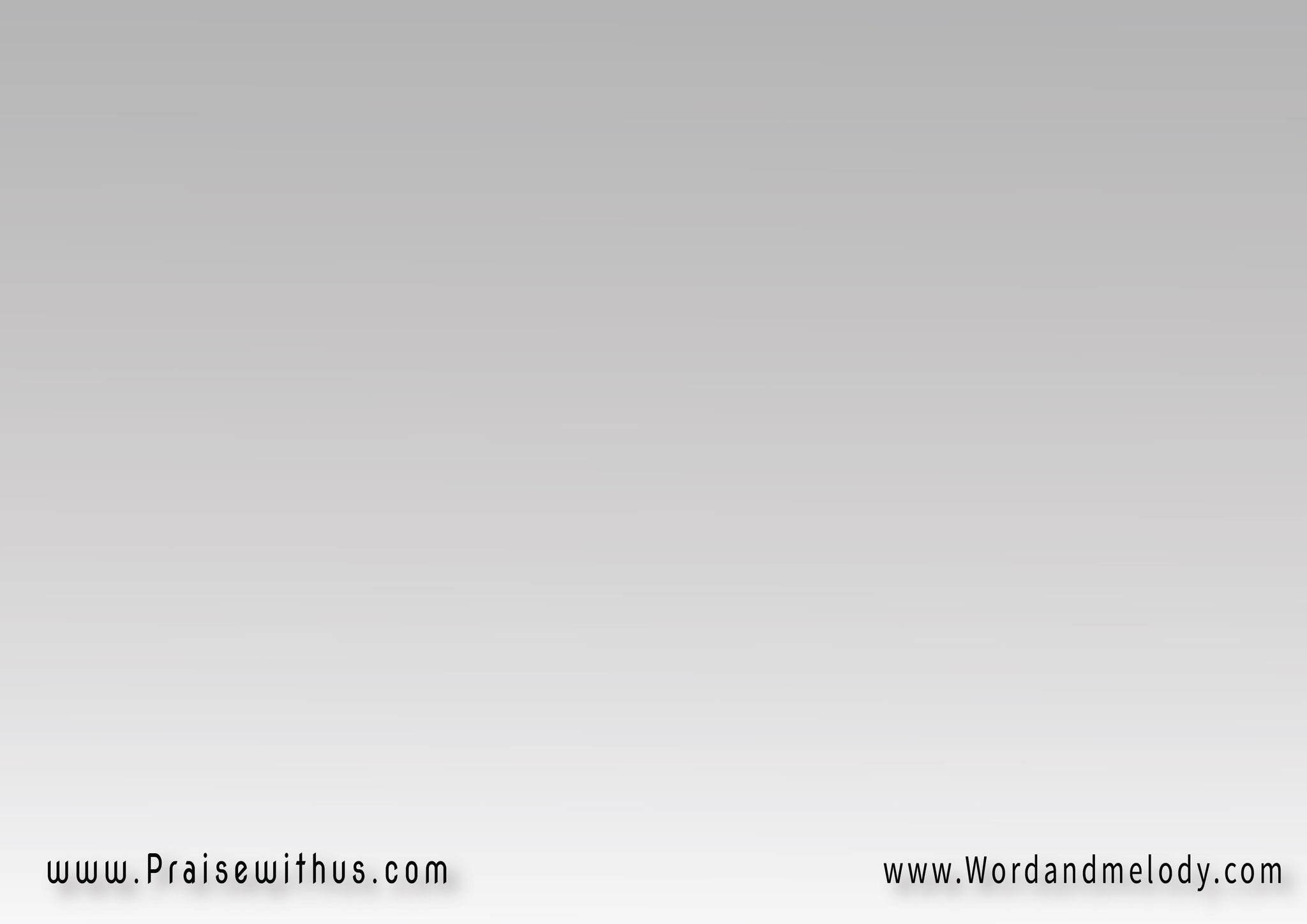 القرار:
مين أحن منك يا خالقنى مين 
مين ياربى زيك مين زيك معين
رزاق وكريم و رب رحيم معين الأرامــــــل وأبو اليتيـــــــــــم
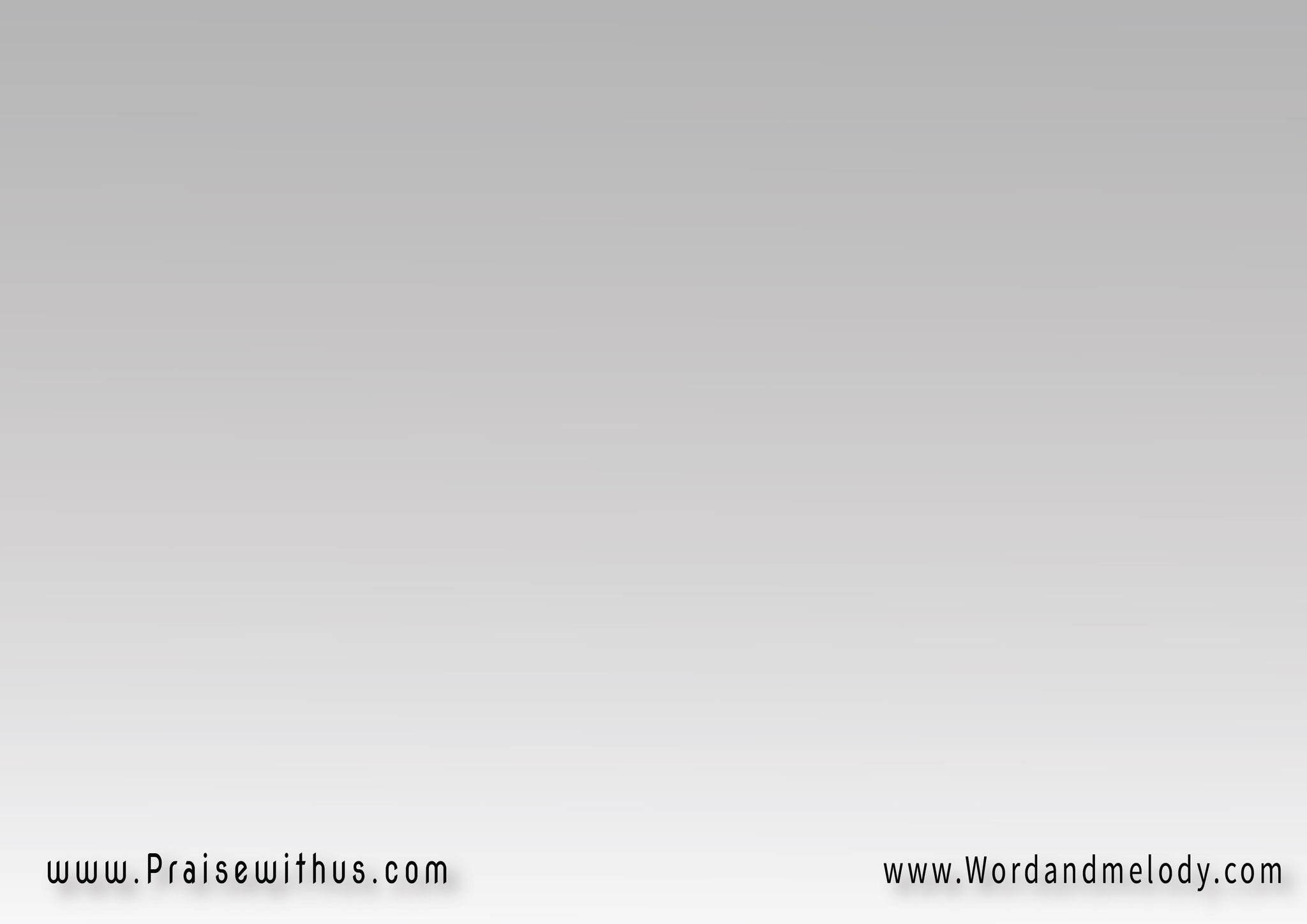 2- بكرة دا في إيديك 
يا عالم بحالي
و قوتي عليك 
مهما قل مالي
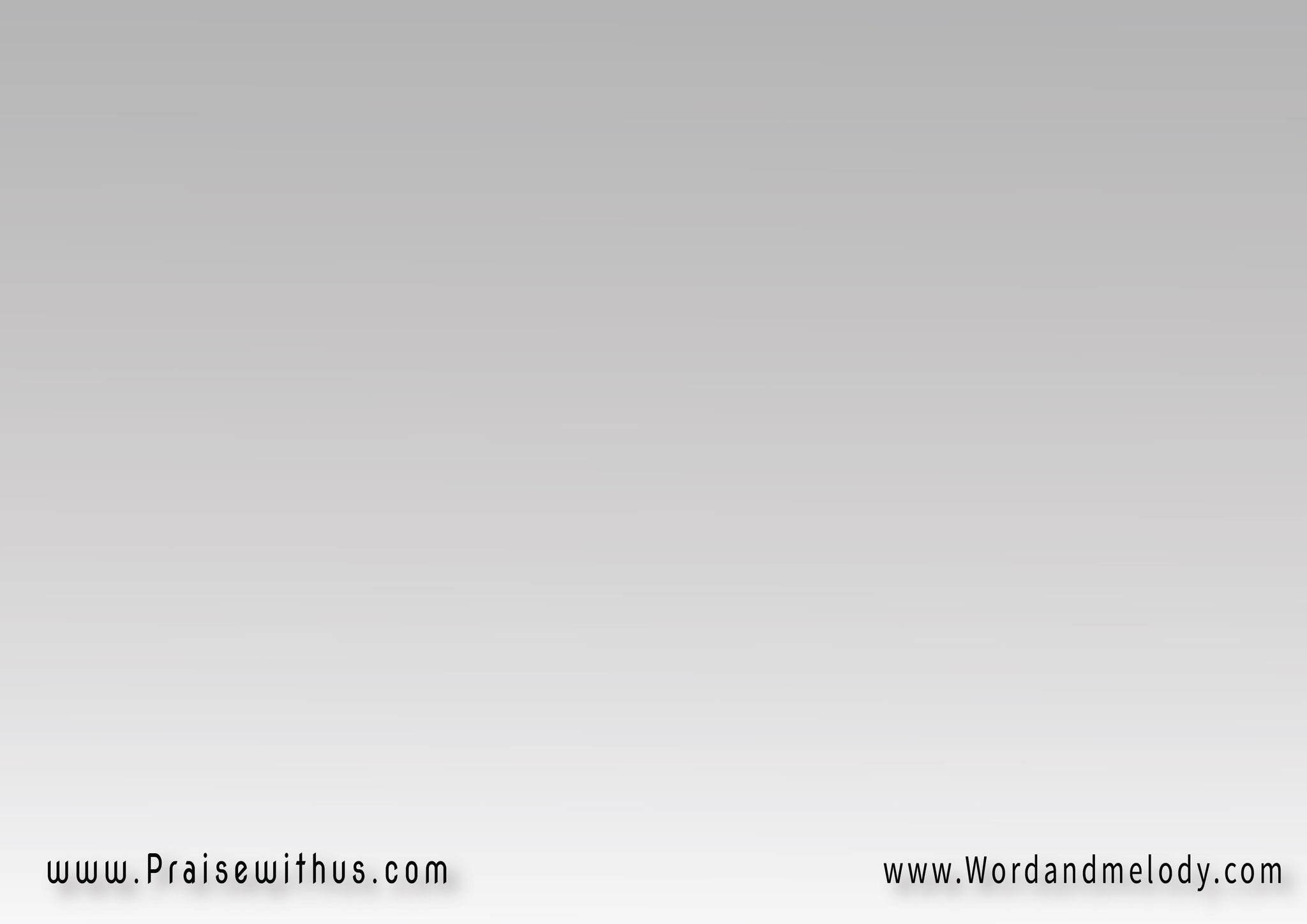 القرار:
مين أحن منك يا خالقنى مين 
مين ياربى زيك مين زيك معين
رزاق وكريم و رب رحيم معين الأرامــــــل وأبو اليتيـــــــــــم
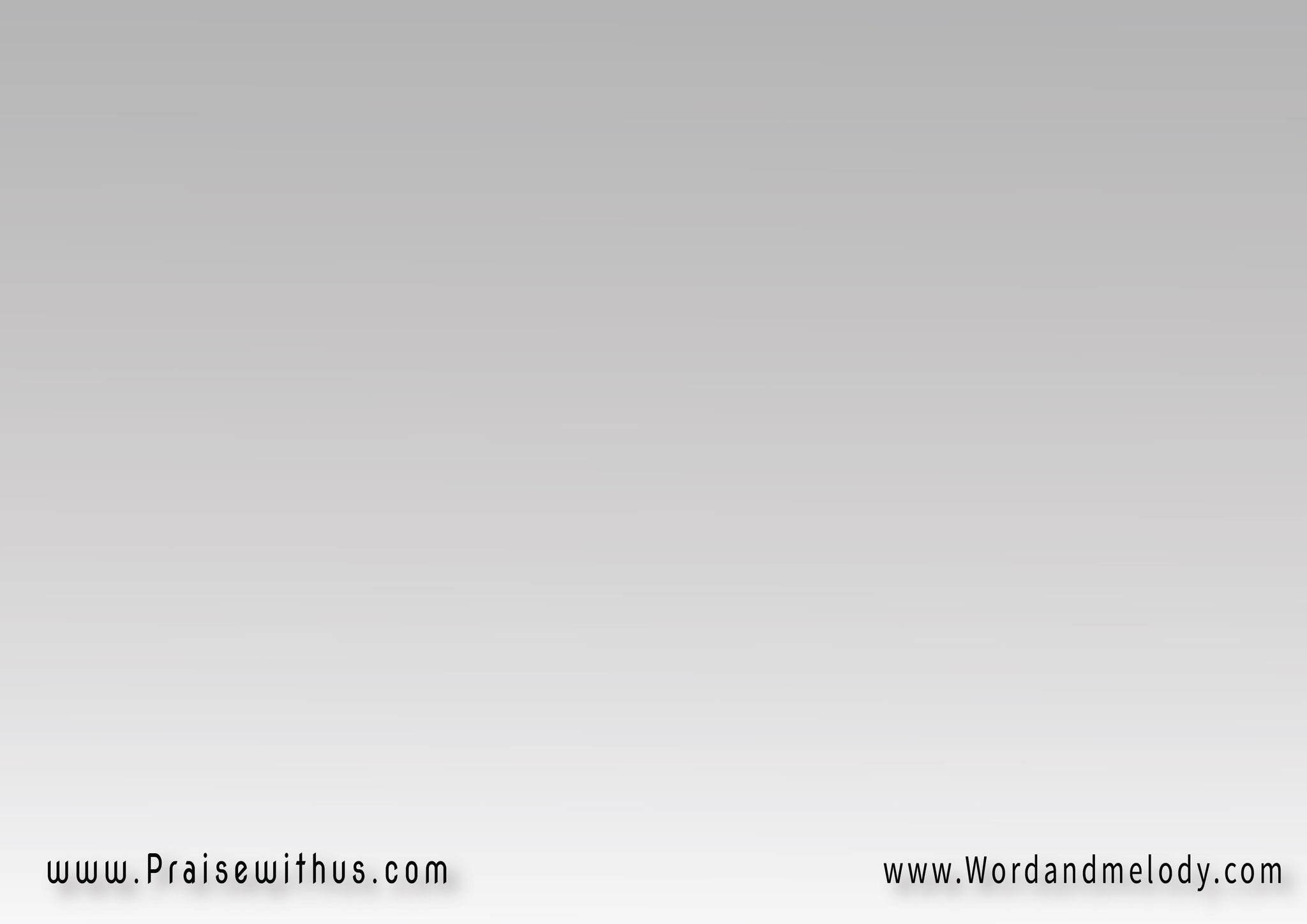 3- ضامن ربى إنك
   ماهاتنسانى يوم
والخير كله عندك
  ليه أبات مهموم
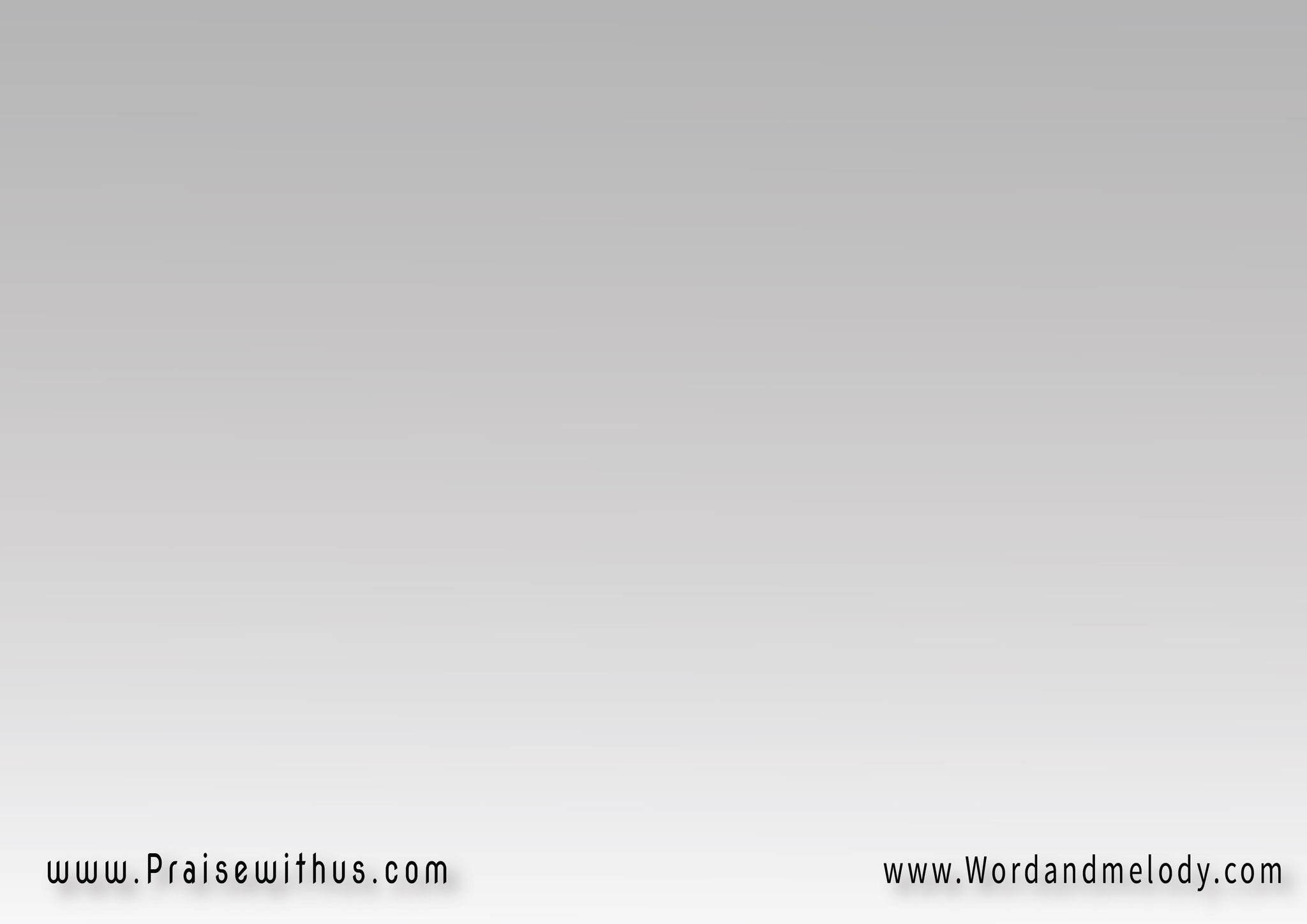 القرار:
مين أحن منك يا خالقنى مين 
مين ياربى زيك مين زيك معين
رزاق وكريم و رب رحيم معين الأرامــــــل وأبو اليتيـــــــــــم
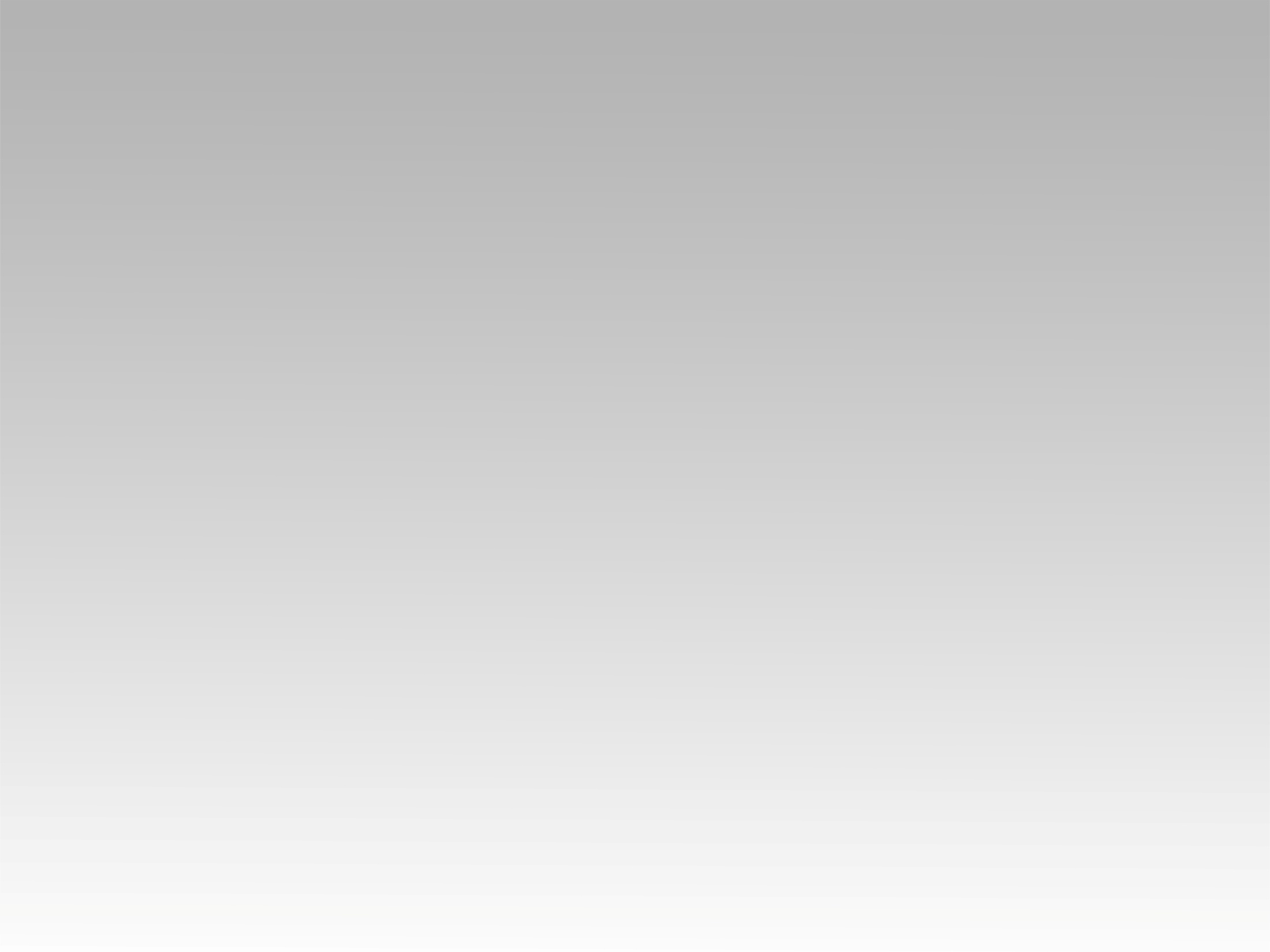 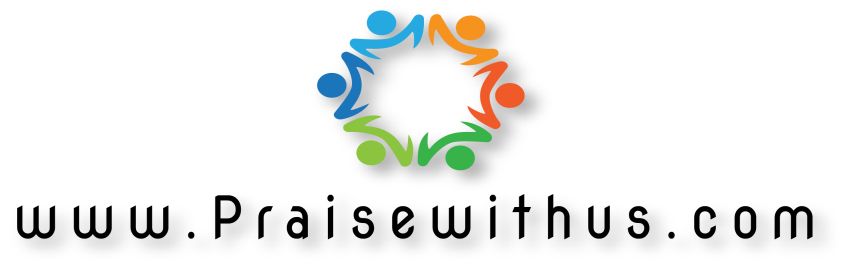